2021
Personal Goals
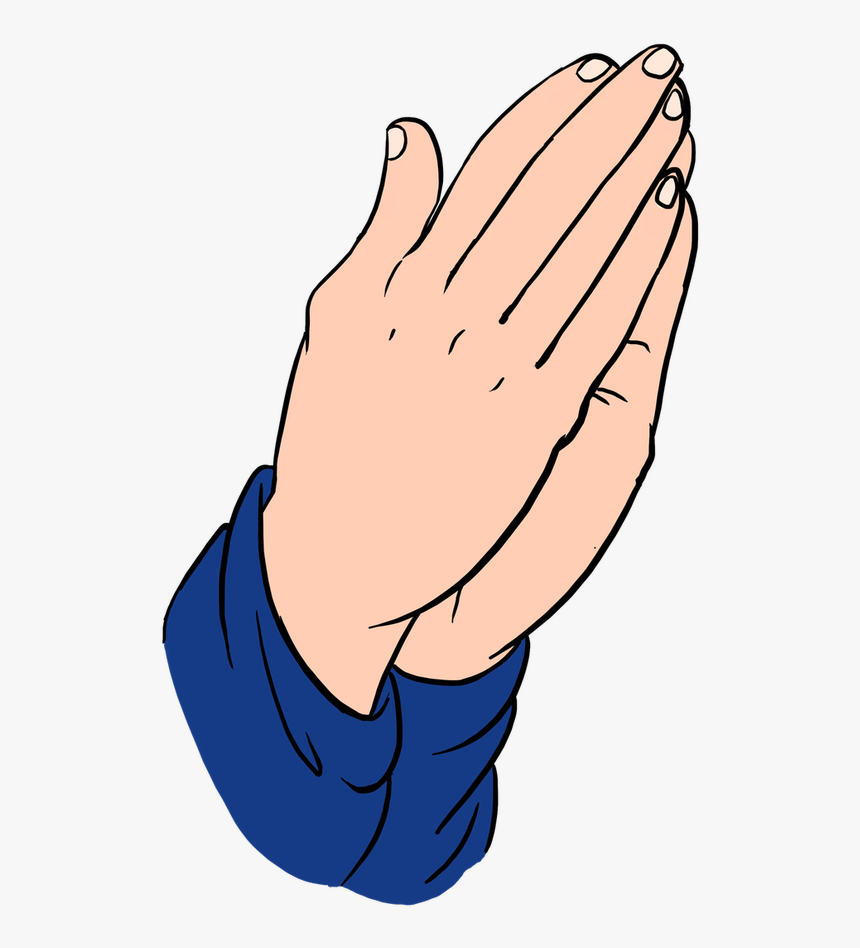 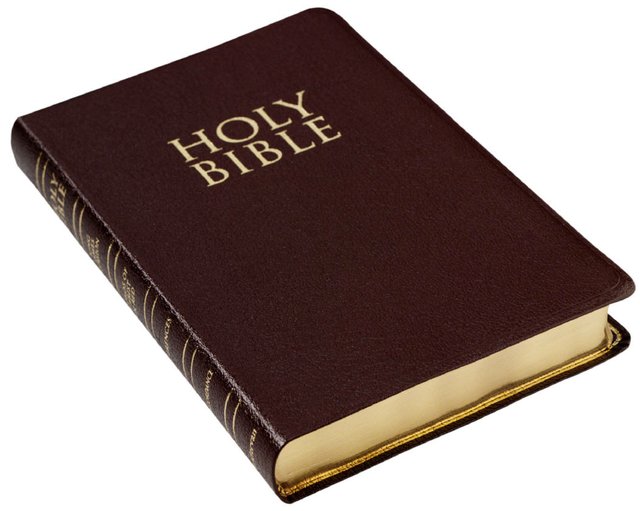 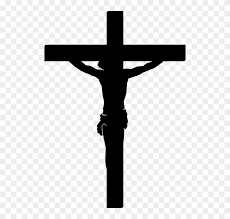 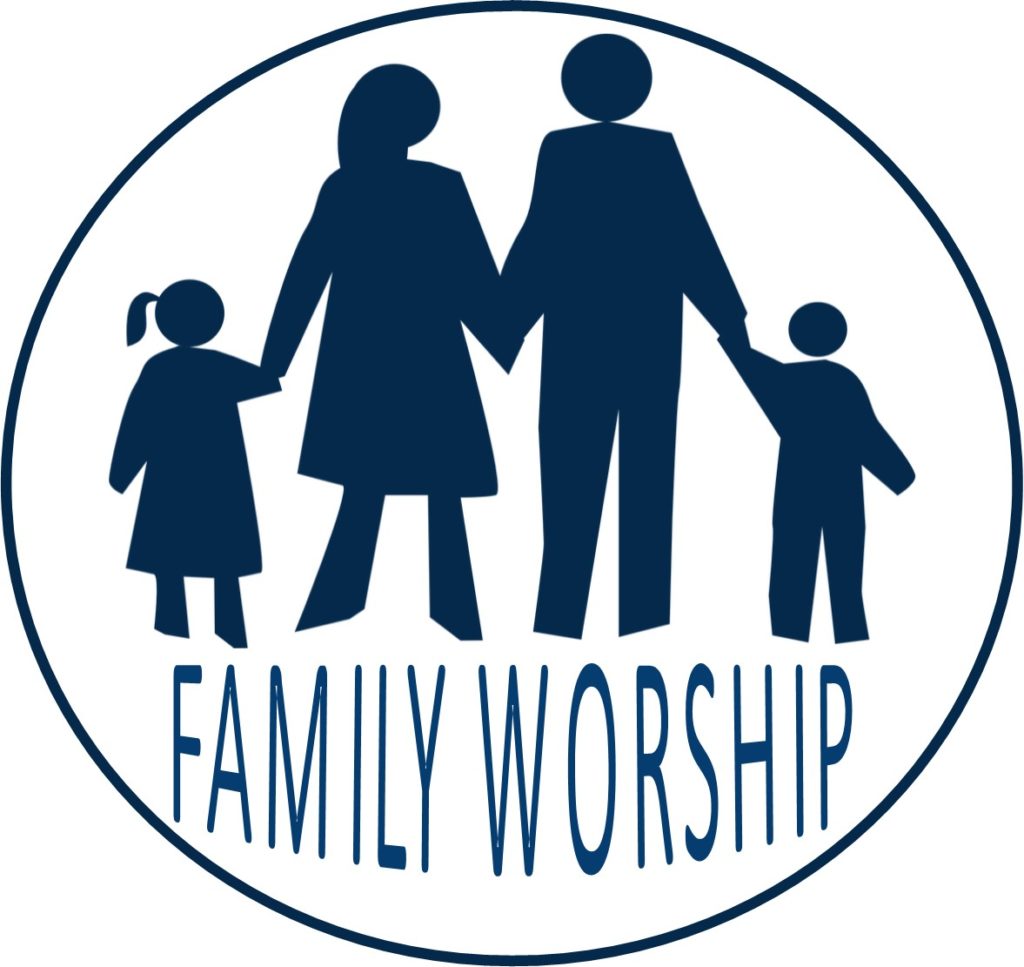 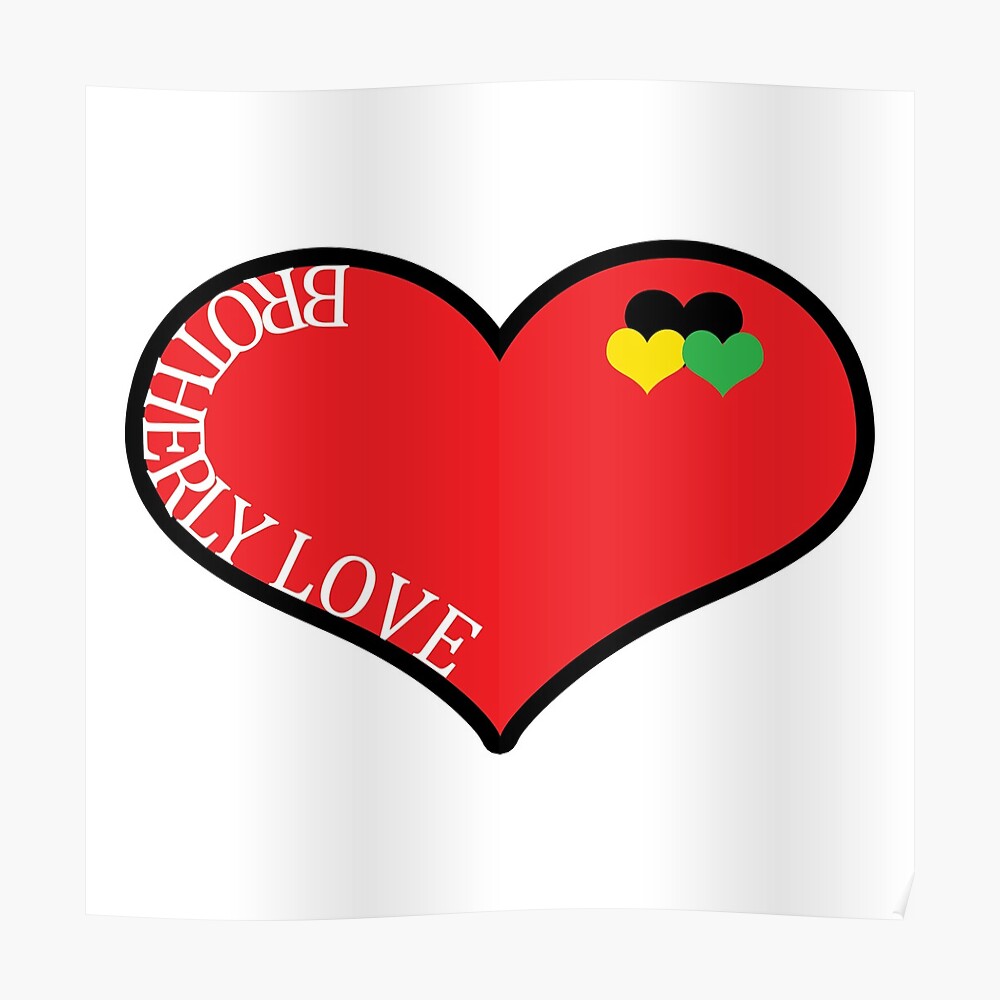